NEOBVEZNI IZBIRNI PREDMETI - informacije
V skladu z zakonom osnovna šola izvaja tudi neobvezne izbirne predmete (NIP).
Šola jih mora ponuditi.
Neobvezni zato, ker je dana možnost, da si jih učenec-starši izberejo…zato neobvezni.
Vendar…POZOR!!!
Ko ga enkrat izberete, postane NIP pri ocenjevanju izenačen z obveznimi predmeti osnovne šole in postane OBVEZEN za učenca.
- znanje učencev pri neobveznih izbirnih predmetih ocenjuje (s številčnimi ocenami od 1 do 5), 
- ga mora obiskovati do konca šolskega leta in bo pri tem predmetu tudi ocenjen.
Posamezni neobvezni izbirni predmet se bo lahko izvajal za najmanj 12 prijavljenih učencev. 

Učenci bodo imeli možnost izbrati do dve uri neobveznih izbirnih predmetov.

Neobvezni izbirni predmet obsega 35 ur letno (1 ura tedensko), tuji jezik pa 70 ur letno (2 uri tedensko).
Neobvezni izbirni predmeti bodo na urniku najverjetneje šesto, lahko tudi sedmo učno uro ali preduro. Urnik bo znan septembra 2021. 
V šolskem letu 2021/2022 ponujamo kot neobvezne izbirne predmete za učence 4. 5. in 6. razreda naslednje predmete: 
drugi tuji jezik 
umetnost, 
računalništvo, 
šport, 
tehnika.
Pri neobveznem izbirnem predmetu šport, poizkušamo športno dejavnost nadgraditi tudi z aktivnostmi zunaj šole. Če nam je le vreme naklonjeno:
izvedemo jesenski kros, 
 udeležimo se Ljubljanskega maratona,
gremo drsat,
 spoznamo se s tekom na smučeh in
 spomladi veslat na Ljubljanico.
ŠPORT
Vabljeni vsi športni navdušenci.
Učenci se spoznajo s programom Code, v katerem samostojno sledijo ponujenim tečajem (od 1-4). Programsko okolje jim omogoča, da se najprej izurijo v uporabi miške (vlečenje, klikanje...) in tipkovnice, nato pa se spopadejo s programiranjem. Postopno pridobivajo način razmišljanja, ki je za programiranje potreben (delo po korakih do cilja), algoritmi iz naloge v nalogo postajajo zahtevnejši, naučijo se uporabljati zanke, določati parametre funkcijam, določati pogoje (kdaj se zanka izvede, kateri pogoj mora biti izpolnjen).
RAČUNALNIŠTVO
Tisti učenci, ki NRA izberejo vsako leto, tretje leto (to je v 6. razredu) spoznajo programsko okolje Scratch, ki omogoča nekoliko bolj zapleteno programiranje. Učenci imajo v tem programskem okolju več svobode, bolj pride do izraza njihova ustvarjalnost pri programiranju.
UMETNOST
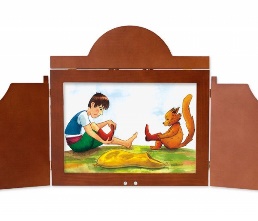 1. del: Uprizoritvena umetnost                                                                             
Spoznavali bomo več vrst umetnosti: 
kamišibaj, pripovedno gledališče; IZDELAVA KAMIŠIBAJA;
lutkovno gledališče, IZDELAVA LUTK (različne vrste); 
dramsko gledališče, IGRA VLOG;  KRAJŠI PRIZORI;
plesno gledališče, PLESNI GIBI NA ODRU.
2. del:  Filmska umetnost
Spoznali bomo:
 animirani risani film, 
 igrani film.
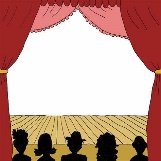 Udeležili se bomo najmanj dveh gledaliških predstav v  kulturnih ustanovah, v Ljubljani ali na  Vrhniki.
Sodelovali bomo z različnimi zunanjimi strokovnjaki ( režiserji, scenografi, kostumografi,…)
Dejavnost se bo izvajala 2 uri tedensko v enem konferenčnem obdobju.  (vsak teden po 2 uri)
 Pričakovani znesek na učenca; okrog 15 evrov
TUJI JEZIK – lansko leto italijanščina
Italijanščina je kot jezik naše sosednje države posebej uporabna in zanimiva za učence. 
Pristop k pouku italijanščine v drugem in tretjem triletju je celosten – učenci poslušajo učiteljico, glasbo, zvočne posnetke pogovorov. 
V ospredju so dejavnosti poslušanja, govorjenja in sporazumevanja, upoštevajo se interesi in napredek učencev.
Vabljeni vsi učenci, ki se radi učite tujih jezikov.
TEHNIKA
Učenci pri NIT:
 izdelujejo izdelke iz različnih materialov (papir, lepenka, karton, odpadna embalaža, les, akrilno steklo,...), 
spoznavajo lastnosti materialov, različne tehnike izdelave, 
predvsem pa urijo svoje ročne spretnosti in  natančnost.